Факторы и последствия курения среди студентов медицинского факультета
Выполнили: студ ЛКУ 1-21
           Камчиев Элдос,
           Искандарова Айсулуу

Руководитель: Айтиева А.К.
Кафедра внутренние болезни 2.
Цель исследования:
Анализ факторов и последствий курения в среди студентов. 

2)Актуализация сведений о негативном воздействии никотиновой зависимости и профилактики

3) Предложить  пути решение проблемы.
Задача:
Выявить количество курящих среди студентов медицинского факультета 
Изучить на практике отношение учащихся факультета к курению.
Представить полную и достоверную проблемы в нашем факультете.
Выяснить влияние курение  на организм студентов
Актуальность:	Актуальность темы нашей работы заключается  в  том, что сохранить крепкое здоровье каждого студента учащихся в нашем факультете.	Курение-является одной из наиболее распространенных и массовых в мировом масштабе привычек, наносящей урон, как здоровью отдельного человека так и обществу в целом.
Актуальность:
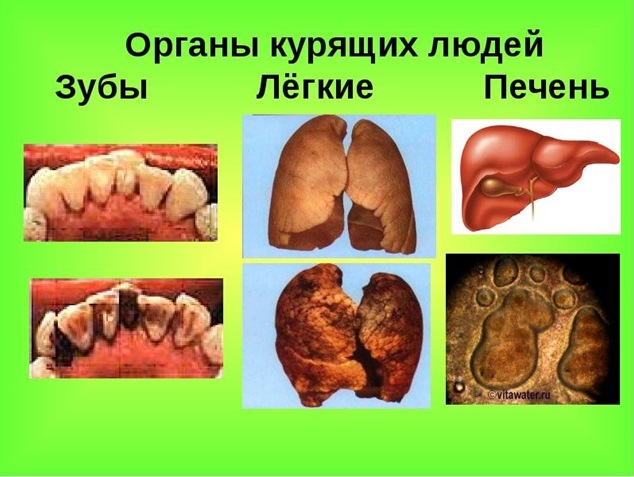 Употребление табака – это не столько вредная привычка, сколько серьезная физиологическая и психологическая зависимость. Никотин,  содержащийся в табаке, признан веществом, вызывающим наркотическую зависимость.Во всем мире курят 1 300 000 000 человек, т.е. каждый третий взрослыйжитель Земли. Курение табака – серьезная медико-социальная проблема и одна из главных предотвратимых причин смертности и инвалидности во всем мире.
Актуальность:
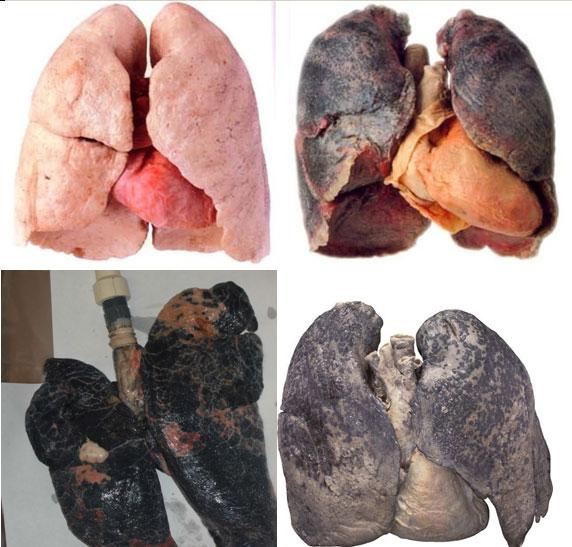 Курение табака является наиболее частой причиной респираторных заболеваний, у курильщиков в 6 раз выше риск заболеть хронической обструктивной болезнью легких - ХОБЛ (у 9 курильщиков из 10 – развивается ХОБЛ). Каждый 10-й курильщик заболевает раком легких. В среднем курящие люди сокращают себе жизнь на 10-15 лет. 
По данным опроса каждый год табакокурение в мире является причиной смерти от 330 до 400 тыс. чел. При этом трое из четырех умирают в возрасте 35–69 лет. Курение способствует высокому уровню смертности населения в мире.
Методика и результаты исследования:-Исследование проводилось  путем анкетирования студентов медицинского факультета с 1-6курсы(по google forms).  В опросе приняли участие 203 студента в возрасте от 17 до 24 лет, из них 41 % юноши и 59 % девушки. На основе литературных источников была составлена анкета «Факторы и последствия курения», ответы на вопросы анкеты были переведены в баллы с учетом определенной логики построения задаваемого вопроса.
Статистика курильщиков в мире
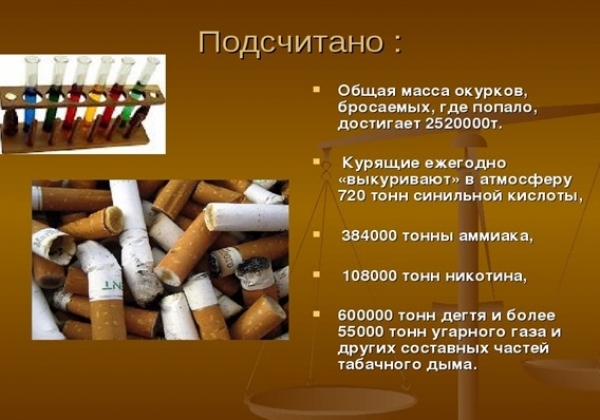 В 2020 г.  было выявлено
 22,3% мирового населения употребляли табак 

– 36,7% мужчин 
7,8% женщин.

Употребляется 15 млрд сигарет в день. 
Почти половина всех детей в мире – пассивные курильщики, что существенно увеличивает риск развития астмы. То есть, каждый второй ребенок может серьезно заболеть только потому, что рядом курят взрослые.
Где больше производят сигареты?Крупнейшим производителем сигарет в мире является Китай, в котором в 2014 году (последние доступные сравнительные данные) было произведено почти 1.8 трлн. сигарет. На втором месте - США (490 млрд.), Россия (380 млрд.) и Япония (216 млрд.). Подсчитано, что косвенные потери от курения из-за более низкой эффективности труда и дополнительных потерь от нетрудоспособности курящих составляют 207,5 млрд дол., что соответствует 0,77 % ВВП или 21,6 % расходов консолидированного бюджета.
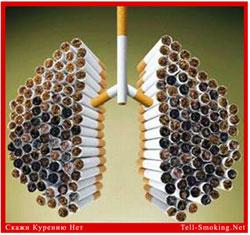 Показатели потребителей табака     в Центральной Азии
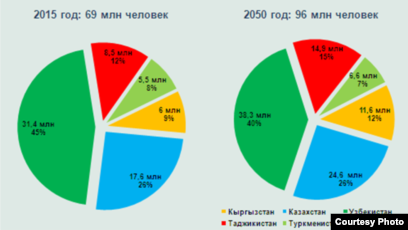 Влияние курения на органы дыхания:
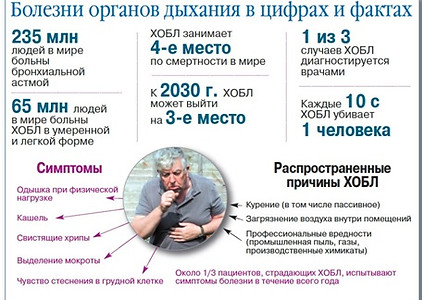 Из-за неполного сгорания табака в дыме содержатся в огромном количестве частицы сажи и деготь, частично оседающие в дыхательных путях.

 Яды табачного дыма пагубно действуют на верхние дыхательные пути и легкие. Постепенно развиваются ларингит (голос становится хриплым), трахеит, хронический бронхит, эмфизема легких.
Вред курение
Вред курения в том, то оно вызывает три основных заболевания: рак легких, хронический бронхит, коронарная болезнь. Табак является причиной смертности от рака легкого в 90 % всех случаев, от бронхита и эмфиземы в 75 % и от болезни сердца в примерно 25 % всех случаев. 
      Примерно 25 % регулярных курильщиков сигарет умрет преждевременно по причине курения. Многие из этого числа смогли бы прожить на 10,20 или 30 лет дольше. 
     Умершие вследствие курения в среднем потеряют 15 лет своей жизни ..
     Нет такого органа, который бы не поражался табаком: почки и мочевой пузырь, половые железы и кровеносные сосуды, головной мозг и печень.
     Смертельная доза для взрослого человека содержится в одной пачке сигарет, если ее выкурить сразу, а для подростков — полпачки.
Статистика курение среди студентов медицинского факультета:
Как влияет курение на здоровье?
Сумма потраченных денег на табачные изделия.
После употребление первой, сколько промежуток времени, составляет потребность ко второй?
В ходе опроса среди студентов медфака выяснили, что студенты знают к каким последствиям приводит курение и получили следующие результаты:
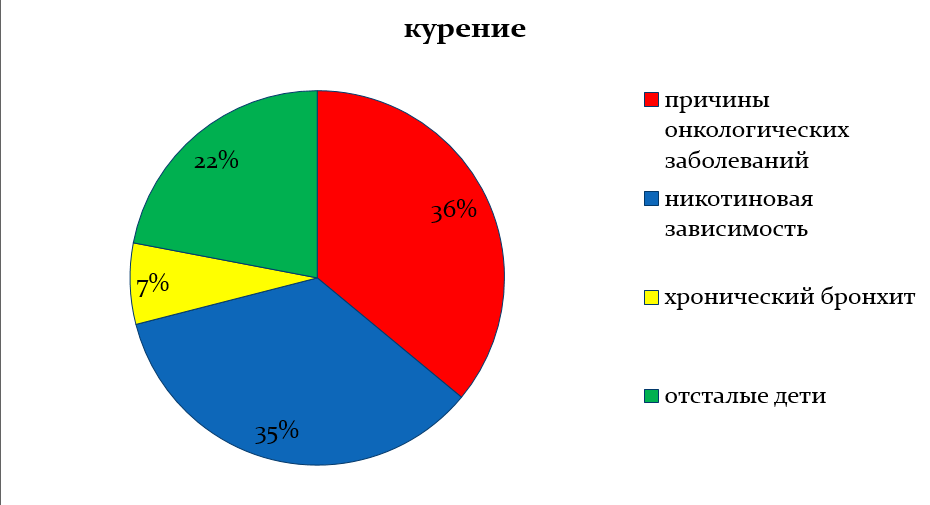 Выводы:
Изучив материалы  узнали что(около)300 студентов медицинского факультета  начинают курить:

Для покупки сигаретов, тратят не менее 14 сомов в день и в итоге если посчитать то сумма траченных денег на покупку сигаретов составит; 420  сомов за месяц, а за год 420 в среднем.
Студенты начали курить в основном из-за любопытства и потому что друзья курят
В основном пользуются классическими табачными сигаретами.
В ходе опроса среди студентов медфака выяснили, что студенты знают к каким последствиям приводит курение и собираются в скором времени бросить.
Рекомендация:
Сократи количество выкуриваемых в течение дня сигарет
Перед тем как закурить сделай три глубоких вдоха и выдоха, постарайся отложить курение на некоторое время 
Попробуй обходиться без сигарет в сутки
Если очень захочется курить, бери леденцы или жевательную резинку